The liver       Ruler of the Abdomen
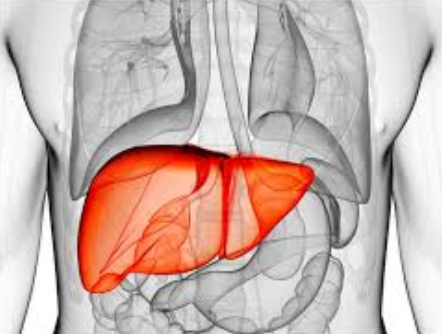 Gil Ben Yakov,  MD

Liver Disease Branch
National Institute of  Diabetes and Digestive 
And Kidney Diseases
National Institutes of Health
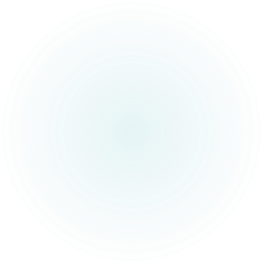 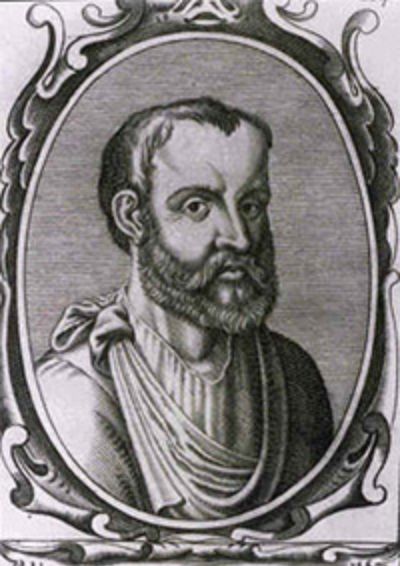 200 AD – "The liver is the source of the veins and the principal instrument of sanguification,"--- Claudius Galenus
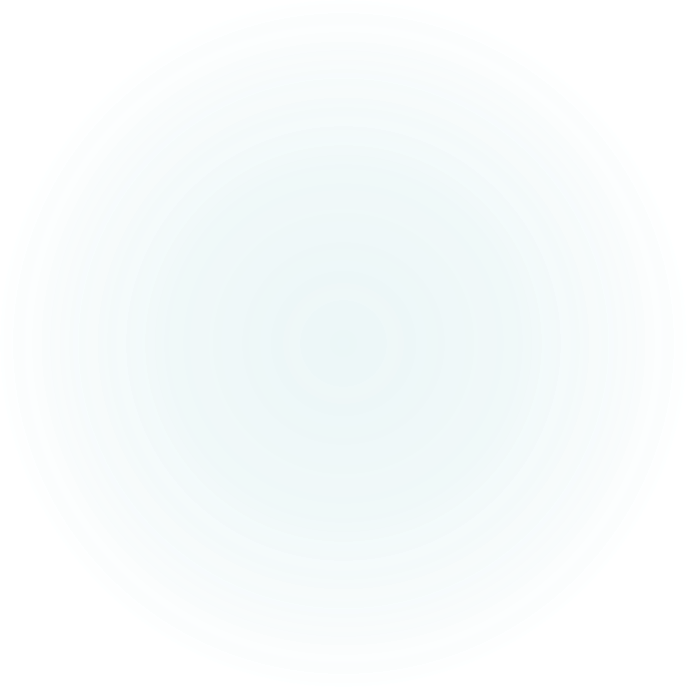 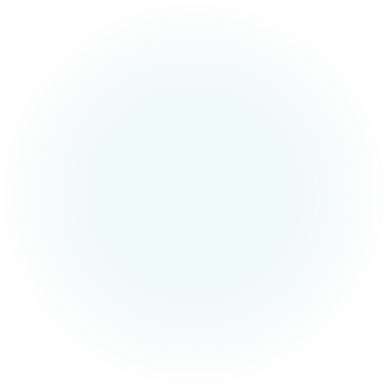 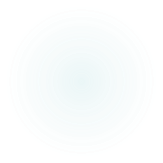 Normal Liver
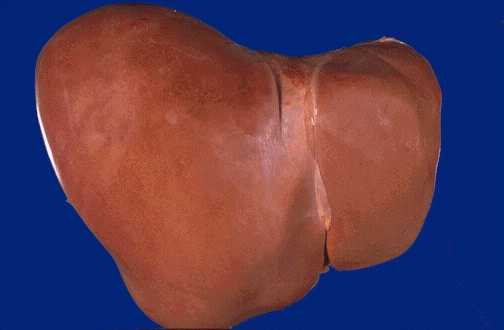 Anatomy
Largest gland in the body (1.5 Kg)
Under the diaphragm, within the rib cage in the upper right quadrant of the abdomen
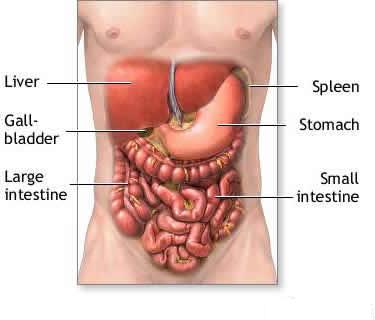 A Hepatologist’s Perspective
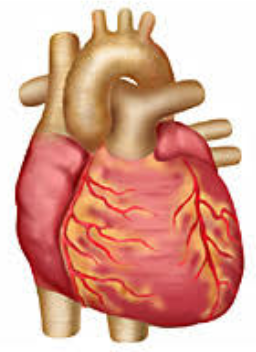 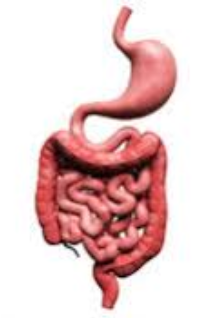 The Liver
SUPPLY BLOOD
Feed
Oxygen supply
Protects
Holds liver in place
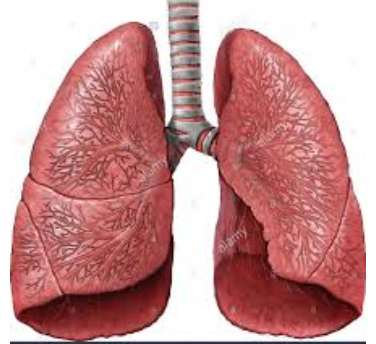 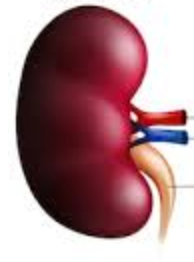 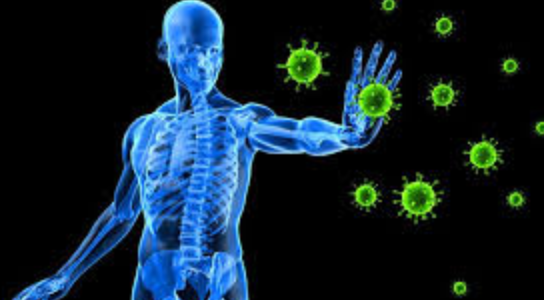 Oh…
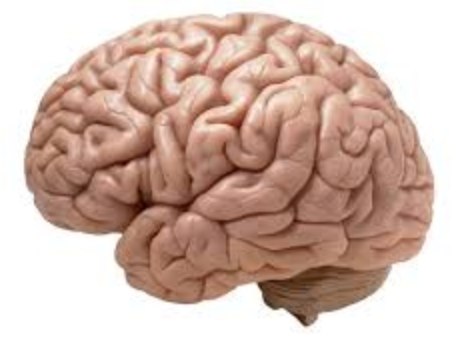 Likes to think it’s a liver !
General Public’s Perspective
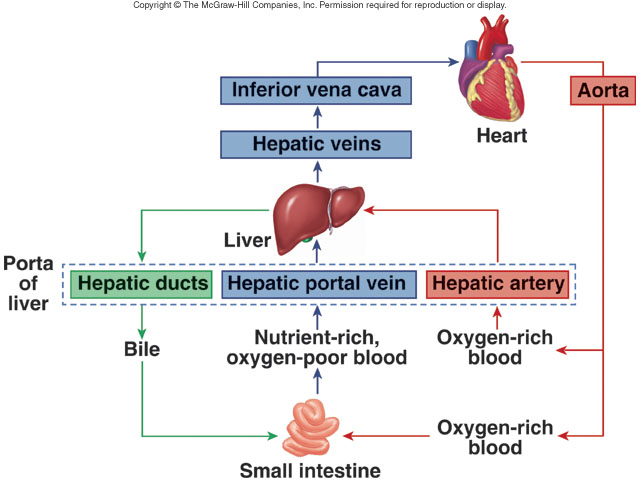 The liver is a real multitasker
Performs more than 500 functions (Zakim and Boyer)
Immune Functions
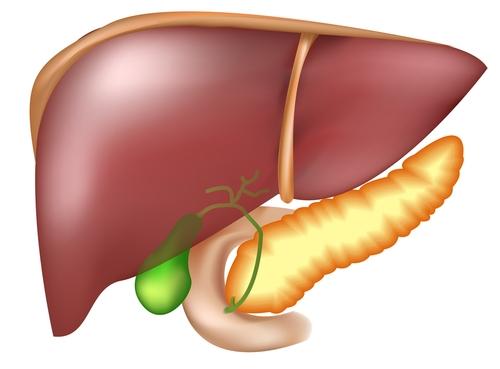 Storage
Nutrient Metabolism
Homeostasis
Protein Synthesis
BILE
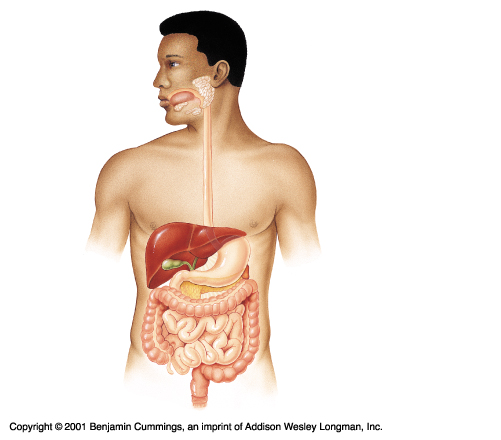 Liver produces 0.5-1 l of  
   bile daily 

Bile salts emulsify fats
 
Composed of bile salts, bile pigments, cholesterol, neutral fats, phospholipids and electrolytes
The Liver is Irreplaceable!
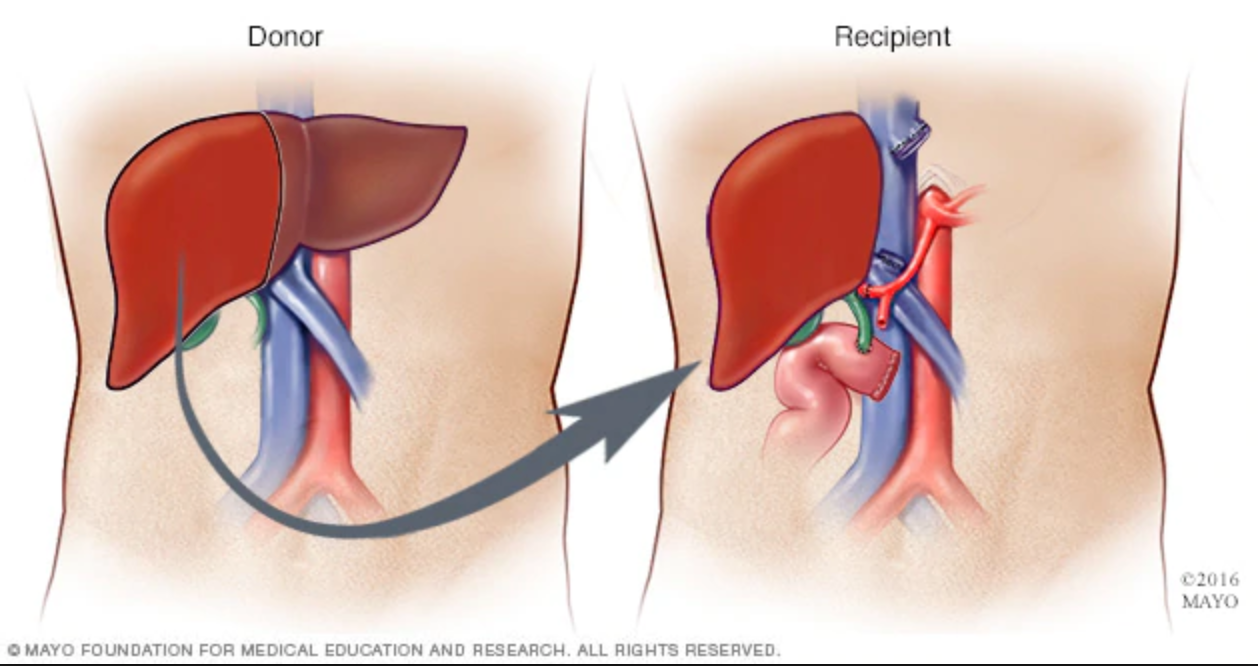 No artificial machine or technology can replace the liver 

A liver can be replaced only by liver

However has an unbelievable ability of regeneration
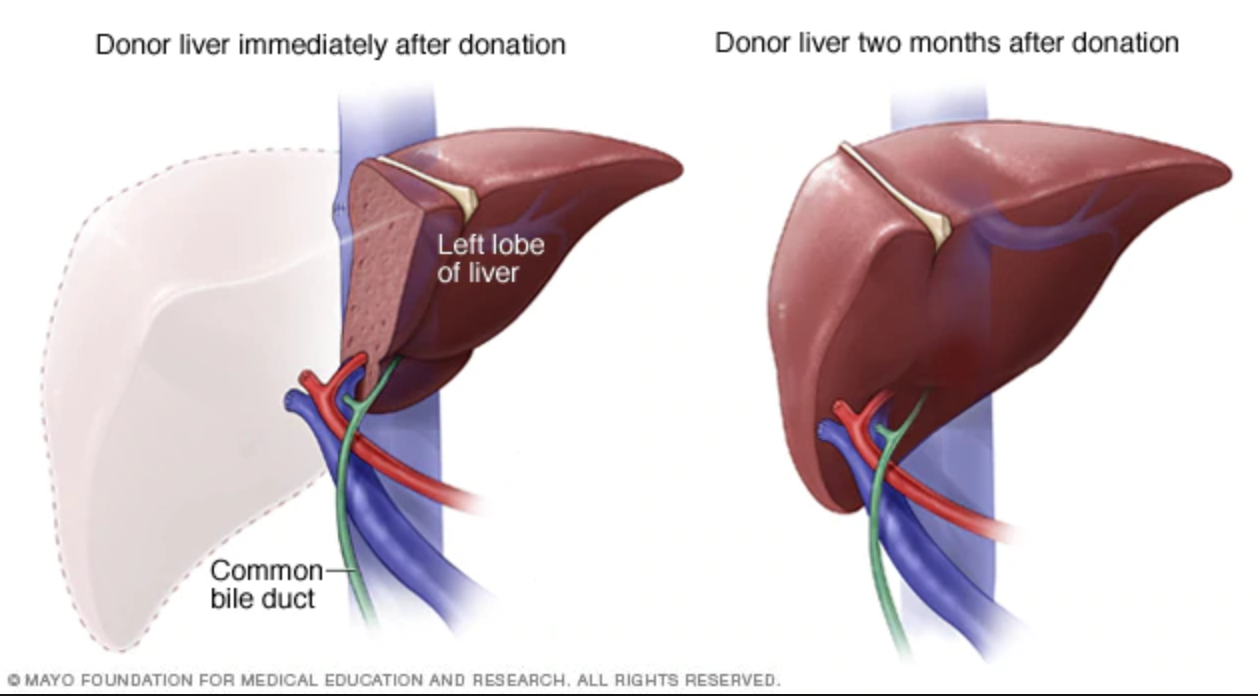 CT Upper abdomen - Normal
So what can go wrong with this perfect organ?
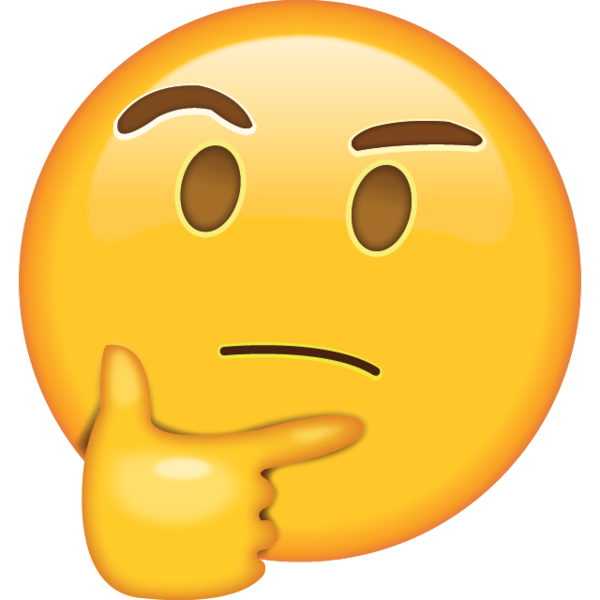 Hepatitis = inflammation of the liver tissue
Can be caused by Viruses, Alcohol, Immune response, Drugs & Toxins, Metabolic syndrome (obesity)
Can be manifests as Acute, Chronic or Fulminant
Viral Hepatitis
Specific – Hepatitis A, B, C, D, E 
Systemic -  CMV, EBV, other.
Autoimmune Liver Disease
etiology Unknown
The immune system attacks the liver tissue
Usually chronic lifelong diseases

Can target hepatocytes (Auto immune hepatitis)
     AIH is commonly treated with immune suppression

Can target biliary cells (PBC, PSC)
     PBC commonly treated effectively with URSO
     PSC no effective treatment
Alcoholic Liver Injury
Exposure to heavy alcohol intake
Common cause of acute/Chronic liver disease
Damage
          Fatty change
     Acute hepatitis 
     Chronic hepatitis with scaring
     Cirrhosis, Chronic Liver failure
Fatty Liver  - NAFLD
The most common cause of liver disturbance in the developed world

Up to 30% of population

Typically paired with obesity

An increasing cause of liver cancer and replacing HCV as leading indication for Liver transplantation

Can manifest as benign (Fatty Liver) or inflammatory (NASH)

NASH is a leading cause for cirrhosis
Fatty Liver
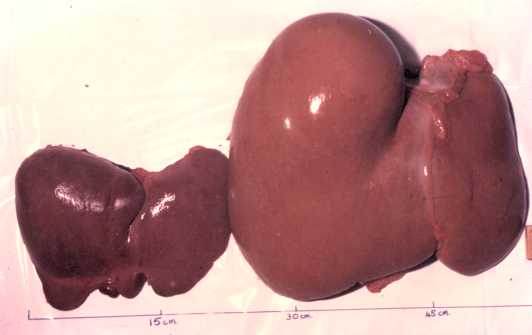 All roads lead to cirrhosis
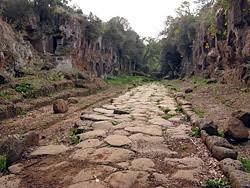 Cirrhosis
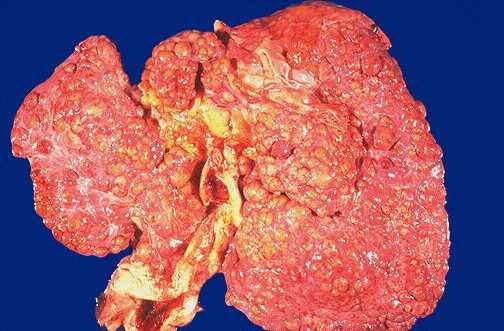 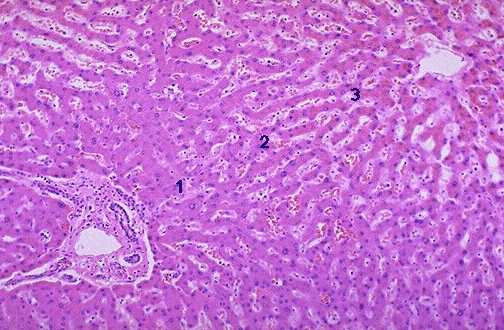 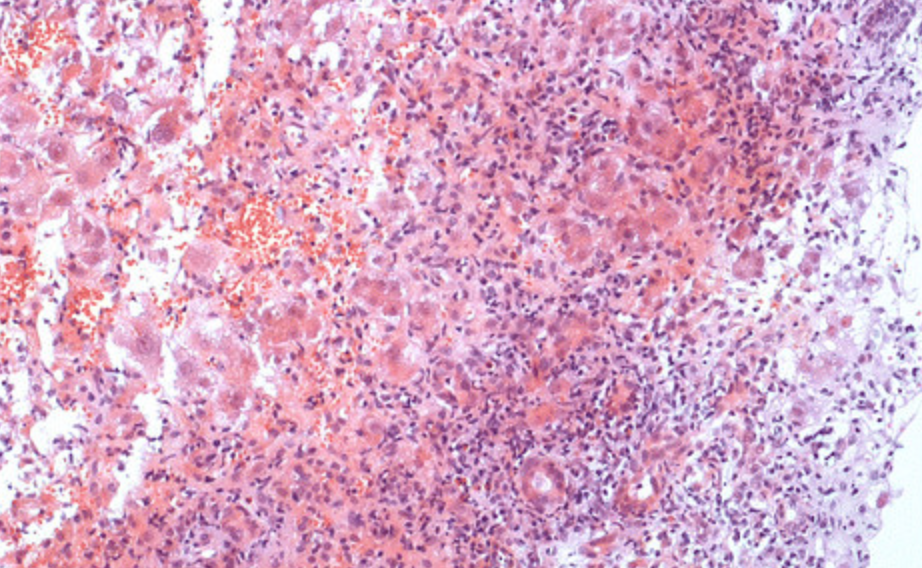 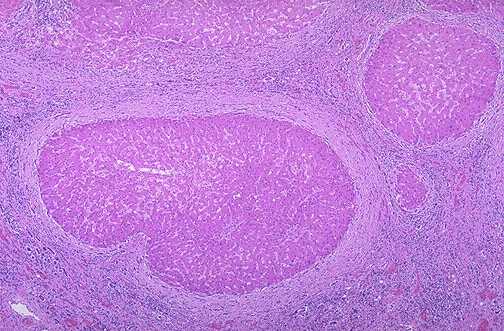 Normal
Inflammation
Cirrhosis (Scarring)
Usually takes years
(Time for intervention)
Cirrhosis
Cirrhosis is common end result of many chronic liver disorders.
A result of long term regenerative processes
Diffuse scarring of liver – follows injury of hepatitis.
Loss of normal architecture & function.
Clinical Features
Hepatocellular failure
Impaired liver synthetic function, malnutrition, low clotting factors, tendency to bleed

Portal hypertension
Ascites, Portal systemic shunts, varices, splenomegaly, hepatic encephalopathy
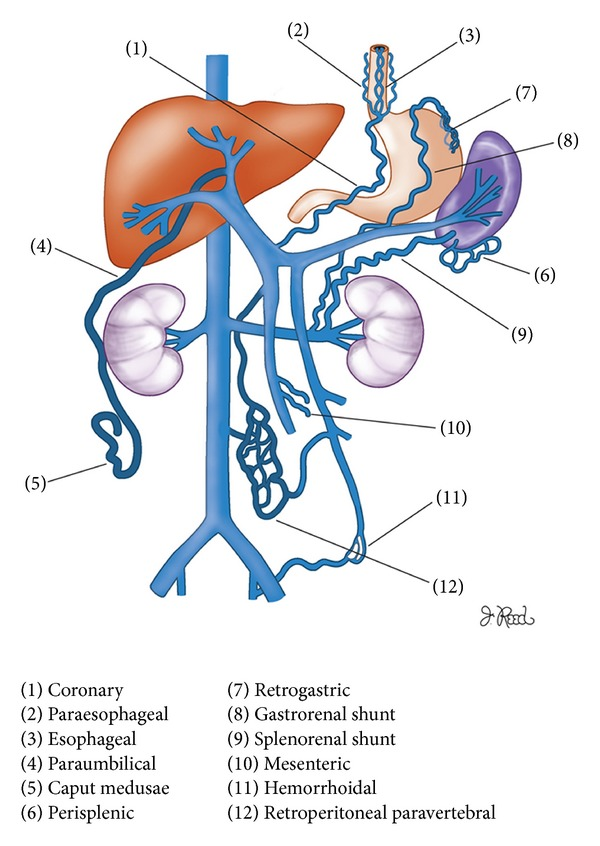 Portal HTN
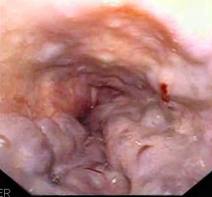 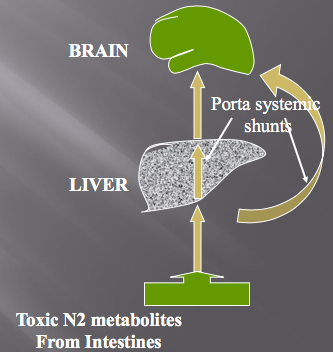 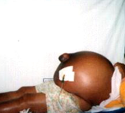 Esophageal Varices
Encephalopathy
Ascites
Hepatocellular Carcinoma (HCC)
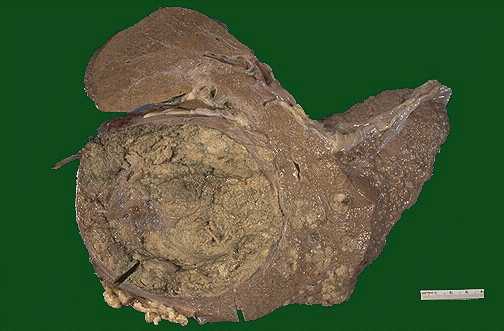 Mostly in patient with cirrhosis 

Cirrhotic patients should be screened with US q 6 months

Most common primary liver cancer

Highly aggressive if not diagnosed early

3rd most common cause of cancer related death

Incidence is increasing while other leading cancers decrease
HCC Incidence
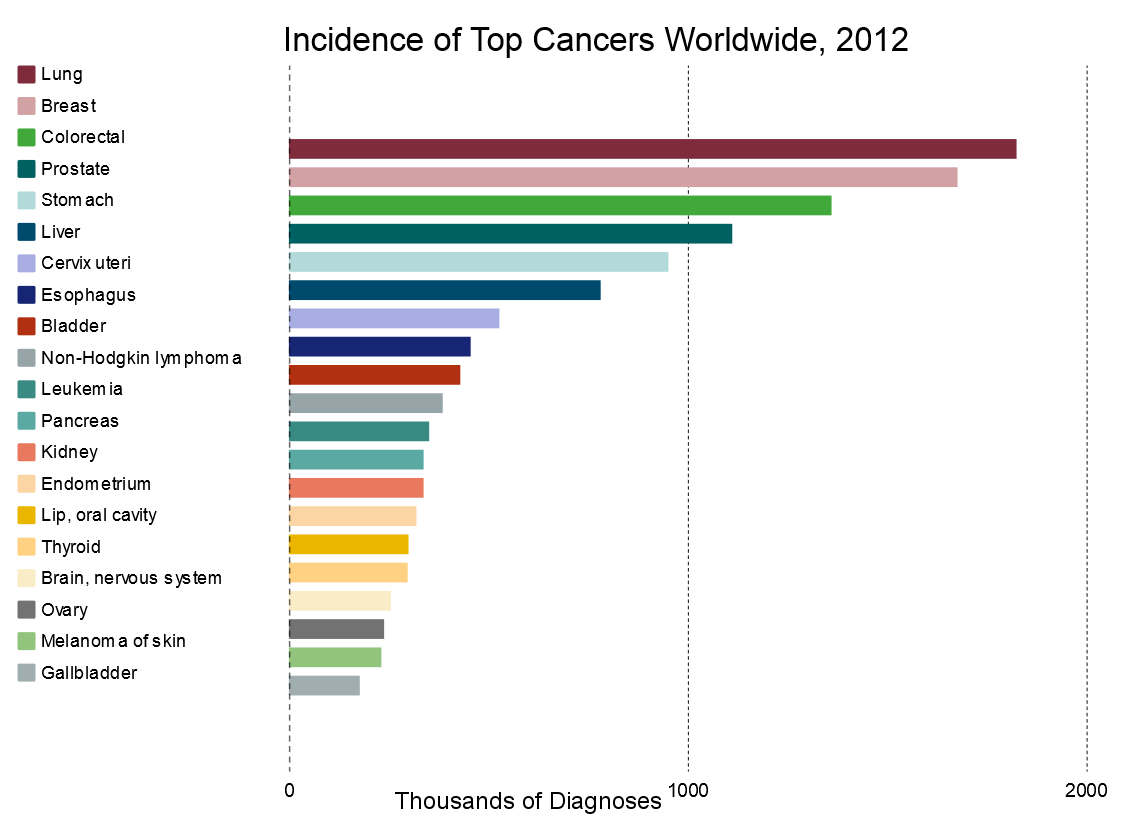 6th most common cancer
Ferlay J et al. GLOBOCAN 2012 v1.1, Cancer Incidence and Mortality Worldwide: IARC CancerBase No. 11 [Internet]. Lyon, France: International Agency for Research on Cancer; 2014.
Increasing HCC Incidence
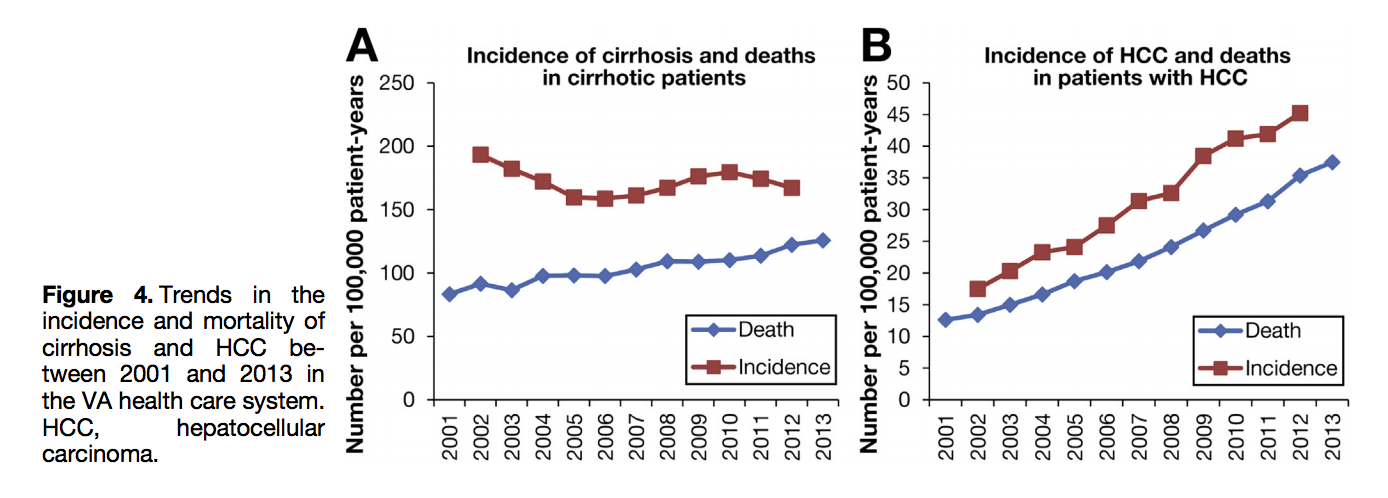 Trends in Burden of Cirrhosis and Hepatocellular Carcinoma by Underlying
 Liver Disease in US Veterans, 2001–2013
Beste et al Gastroenterology 2015; 149: 1471-1482
Summary
The liver is irreplaceable.

Many causes but same result – Cirrhosis

Most liver diseases progress slowly with long time of reversible injury and ability to regenerate,
Hence early intervention is of high importance and can change the course of disease

Fatty liver is a rising pandemic and a major concern – should by addressed by both
                                                                                              scientists and regulators
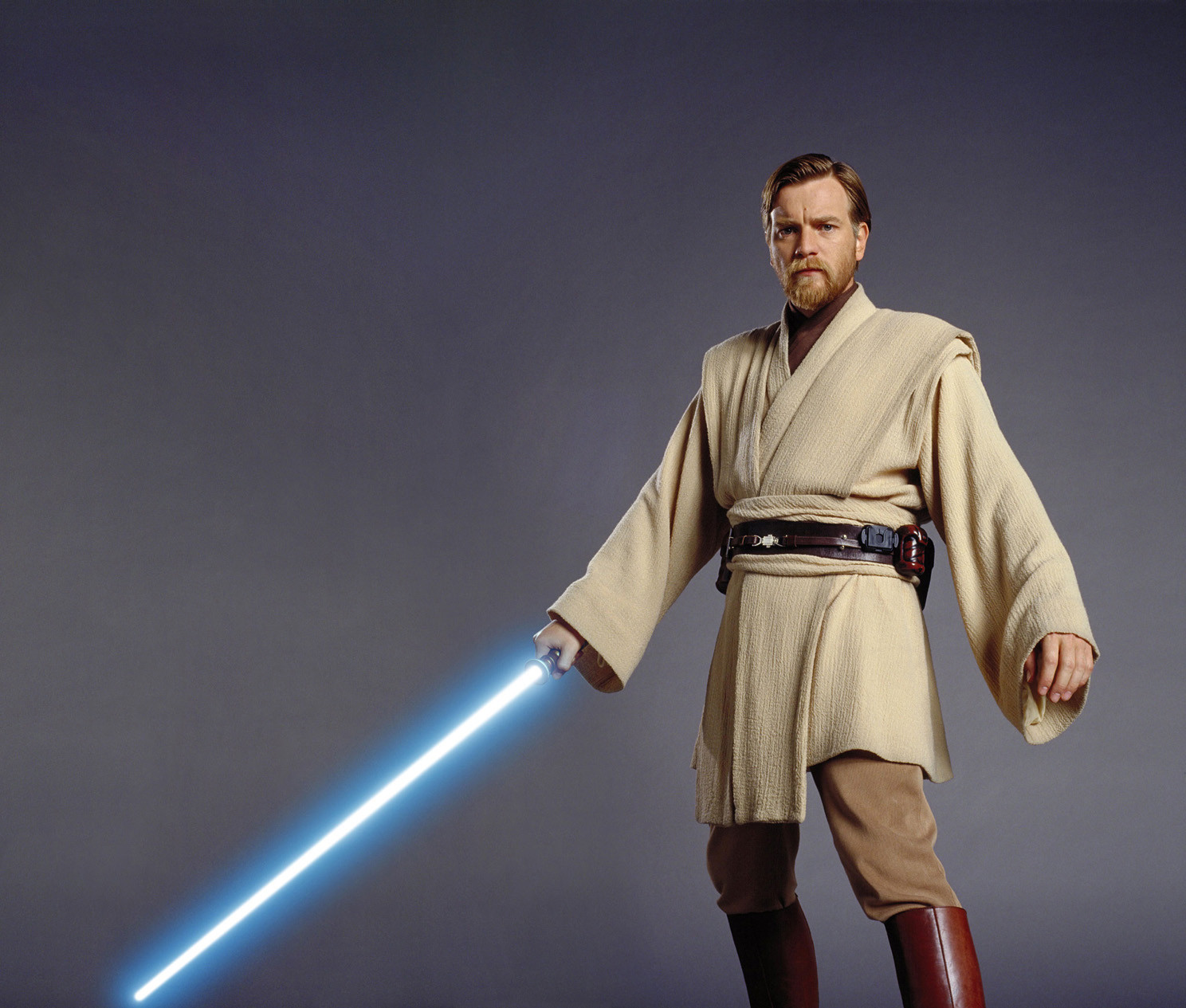 Don’t be chopped liverHelp us Live(R) long and prosper